Learning & Development
Learning Module
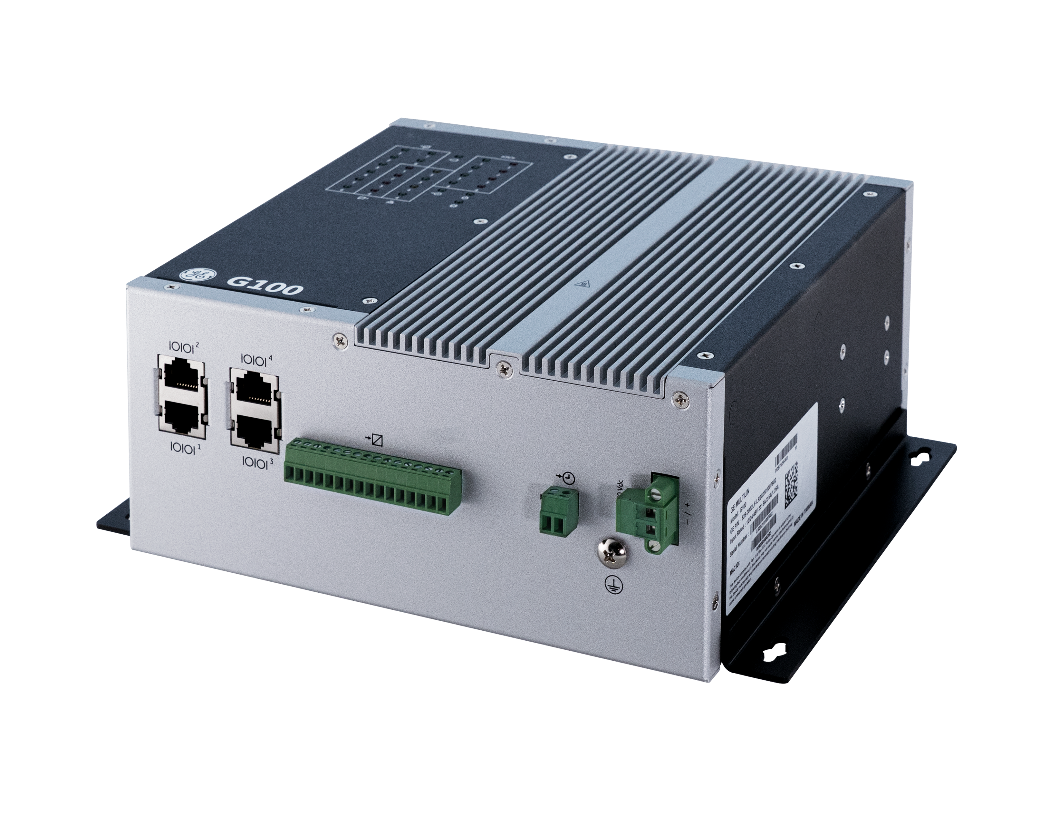 2010 –G100 INITIAL SETUP
REV A
G100 substation
 automation
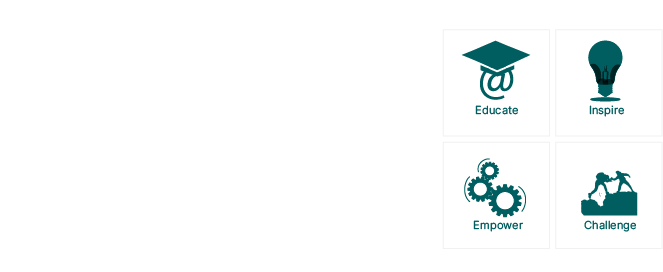 G100-2010 l G100 Initial Setup v1
SME Source Markham
Learning & Development
Objective
Learning Module Objective
At the completion of this module you will be able to identify and recite all concepts presented. 

If you are viewing this as part of a structured training program PLEASE complete the associated assessment test. You are required to score above 80%.
Learning Module Objective
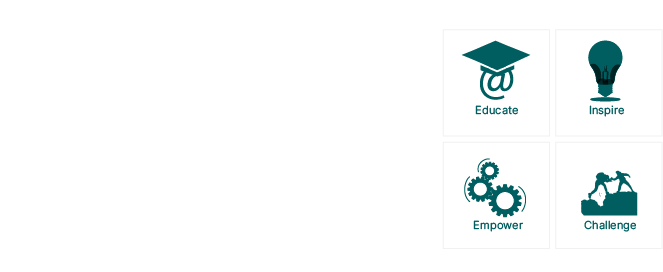 G100-2010 l G100 Initial Setup v1
SME Source Markham
What’s in the Box?
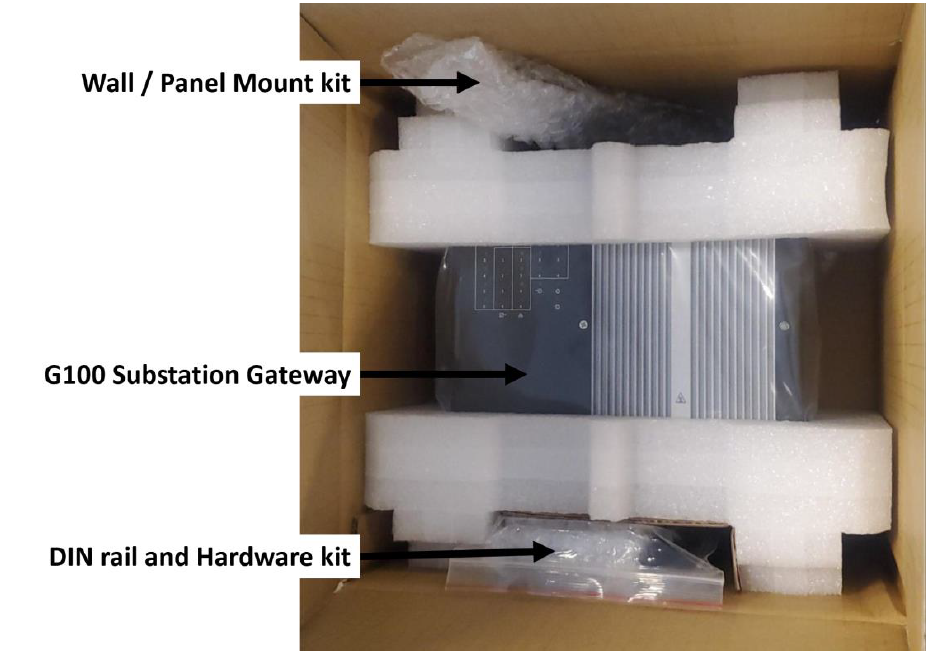 Your kit includes the following:

G100 Substation Gateway

Wall / Panel mount kit
Wall / panel mounting bracket (quantity 2)
 
DIN rail and hardware kit
DIN Rail (quantity 1)
Screws (quantity 6)

Analog DC Input (AI) connector (quantity 1)

Binary Input (DI) connector (quantity 1)

Binary Output (DO) connector (quantity 1)

Power input connector (quantity 1)

IRIG-B input connector (quantity 1)
Documentation:

Refer to SWM0116 G100 Substation Gateway Quick Start Guide
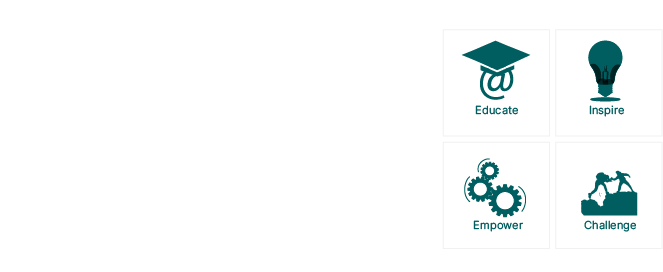 G100 l What’s in the Box
2010 – G100 INITIAL SETUP
[Speaker Notes: After unpacking the G100 box, your first step should be to inspect it for visible damage that could have occurred during shipping or unpacking. If damage is observed, usually in the form of bent component leads or loose socketed components, contact GE Technical Support for additional instructions. Depending on the severity of the damage, it may be necessary to return the product to the factory for repair. 

You kit will include the: G100 Substation Gateway, Wall / Panel mount kit, DIN rail and hardware kit and some connectors]
Wall/Panel Mount Kit
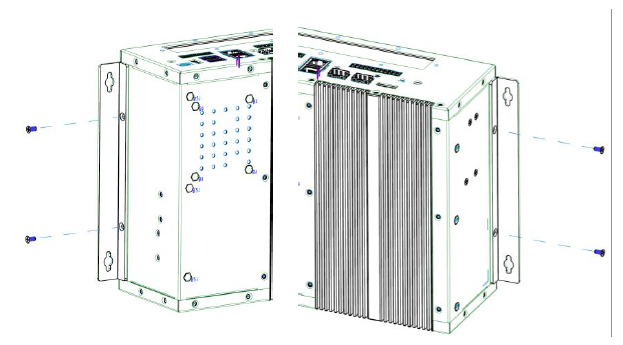 Includes 2 wall/panel mount bracket.

They can be optionally attached to the G100 chassis for mounting the G100 to a wall or panel. 

The brackets are attached to the G100 chassis using the 2 lower M3 screws on the left and right side of the chassis.
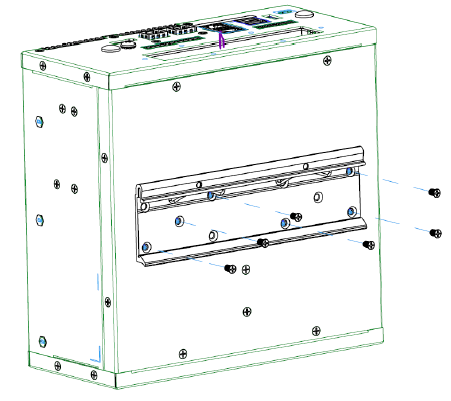 DIN Rail and Hardware Kit
Includes a DIN rail bracket along with 6 mounting screws.
The DIN rail bracket can be optionally attached to the back of the G100 chassis for DIN rail mounting applications.
G100-2010 l INITIAL SETUP
[Speaker Notes: The G100 device can be installed as either wall / panel mounted, or DIN Rail mount.
Here is a brief overview on the installation steps and what is included in your hardware kit
Refer to (994-0155) Multilin G100 Substation Gateway Instruction Manual for more details on full installation procedure

The G100 shall be installed in: 
• Pollution Degree II, non-hazardous and restricted access location, 
• Environment where the ambient temperature does not exceed the rating of the product, 
• Air flow is not restricted.]
G100 Top Panel
The top panel provides access to:

1x DP display port

2x TP Ethernet ports with LED indications (labelled 1, 2) 

2x SFP Ethernet ports (labelled 3, 4) 

2x USB2 ports 

1x USB3 port 

1x USB-C port (future, currently not used) 

4x Analog Input (AI) connections (12 pin connector) 

4x Binary Output (DO) connections (8 pin connector)

D.20 HDLC connections, with LED indications (optional, in PCIe slot)
2010 – G100 INITIAL SETUP
G100-2010 l Top Panel
[Speaker Notes: This slide is an overview of the G100 Top Panel.

G100 is equipped with an internal general purpose Input/ Output Interface(GPIO) indicated by numbers 7 and 8 in the figure. 
G100 can communicate with D20 peripheral modules. To communicate with D20 peripheral I/O modules the G100 requires the installation and configuration of the optional D.20 HDLC PCIe card indicated by the number 9 in the figure

Refer to (994-0155) Multilin G100 Substation Gateway Instruction Manual for more details]
G100 Bottom Panel
The bottom panel of the G100 provides access to:
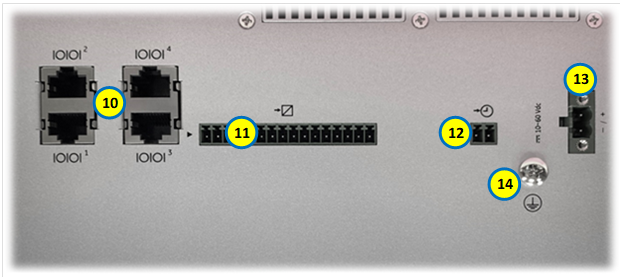 4x Serial ports (RS232/485, RJ45, labelled 1-4)

8x Binary Input (DI) connections (16 pin connector)

Time synchronization input with IRIG-B TTL input (2 pin connector)

Power Supply connection (2 pin connector)

Protective Earth (PE) Ground connection (screw)
G100 Front Panel
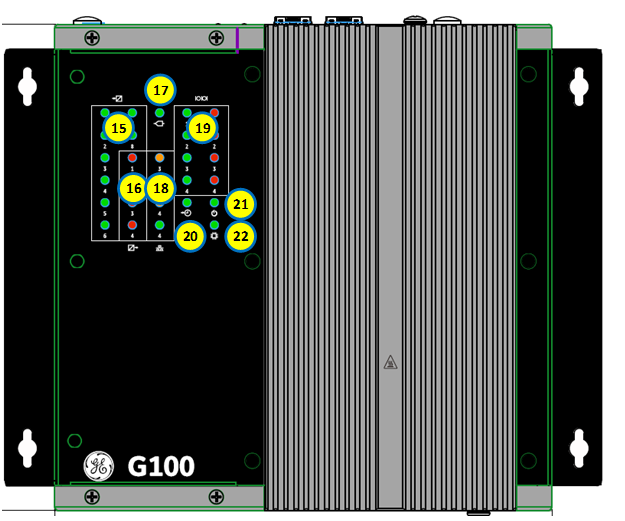 The front panel of the G100 provides the following LED indications:
8x LED for Binary Input (DI)

4x LED for Binary Output (DO) 

LED for Analog Input (AI) sampling indication

SFP Ethernet (3, 4) link status LED

4x Serial ports status LED

IRIG-B Input status LED

Power On LED

CPU/HW status LED, is ON when the unit operates normally
2010 – G100 INITIAL SETUP
G100-2010 l Bottom-Front Panel
[Speaker Notes: This slide talks about the G100 bottom and front panel views.
Number 11 on the G100 Bottom panel is for the GPIO DI connections

The LED’s marked as 15,16,17 on the Front Panel are the GPIO DI Channel/ DO Channel/ AI sampling indications at runtime. 

Number 19 - Each serial port has LED activity (Tx/Rx) indicators on the front panel: 
• Tx Activity (Green) 
• Rx Activity (Red 

Number 18 - Each SFP port has LED indicators on the front panel: 
• Activity (Green) 
• Link (Orange) 

Check Number – 21 Power on LED for successful power up]
G100 Redundancy
A redundant G100 setup allows a secondary G100 to automatically take over operations from a paired G100 unit that has failed
To implement a redundant G100 system, you need the following components:
(/LLL) is length of the cable in inches, i.e. 36inches is /036.
G100-2010 l Redundancy
[Speaker Notes: G100 system redundancy is available starting with Firmware version 3.00. 
G100 redundancy requires two identical model and configuration G100 units and zero, one, or two RS232 switch panels when connecting to RS232 devices. RS232 switch panels are not required when connecting to RS-485 devices. 
A redundant G100 setup allows a secondary G100 to automatically take over operations from a paired G100 unit that has failed.
As you can see here is different components needed to implement G100 redundancy
Refer to G100 Substation Gateway Instruction Manual for more details on Redundancy wiring and configuration]
Product Documentation
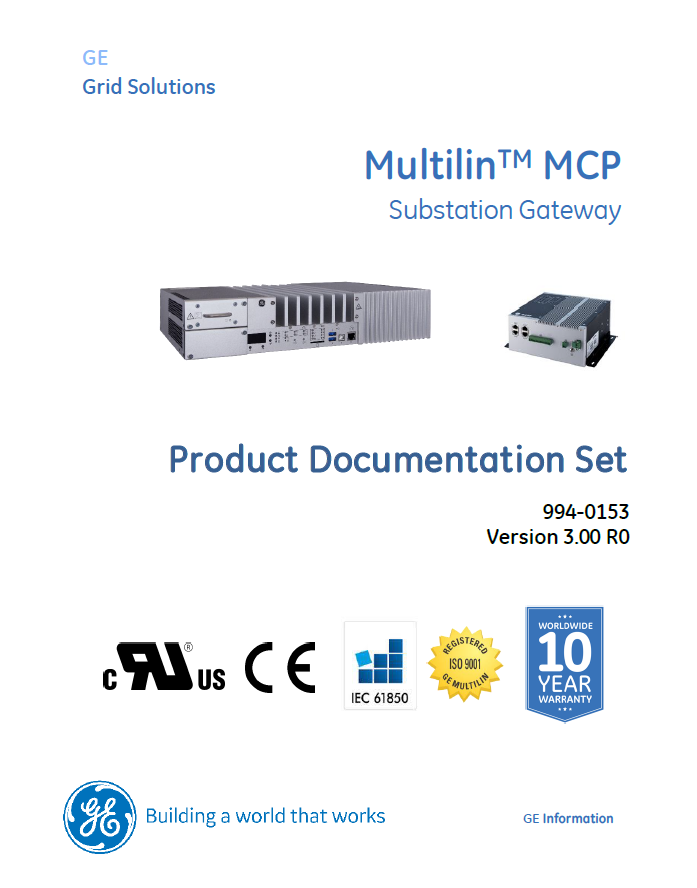 MCP Product Documentation Set:
Includes all available documents for both G500 and G100

MCP Software Configuration Guide: 
Provides detailed information on how to configure the MCP software

Quick Start Guide:
SWM0116 G100 Substation Gateway Quick Start Guide

Instruction Manual:
994-0155 G100 Substation Gateway Instruction Manual

Technical Support Library:
GE Grid Solutions - Substation Automation Markham Technical Support Web Library | Powered by Box
2010 – G100 INITIAL SETUP
G100-2010 l Production Documentary
[Speaker Notes: Here are some key documents available and The Technical Support Library point you to the documentation and support repository. 
The link takes you to the Tech Support page where you can select the G100 Substation Gateway, RTU and Controller folder. You can select the desired firmware version folder to see the list of available documents and support resources]
G100 Release Notes
Outline key features, capabilities, and known issues within the MCP at the time of release.
Technical Support Library:

GE Grid Solutions - Substation Automation Markham Technical Support Web Library | Powered by Box

Product Website:

https://www.gegridsolutions.com/multilin/catalog/g100.htm

Online Store:

https://store.gegridsolutions.com/ViewProduct.aspx?Model=G100
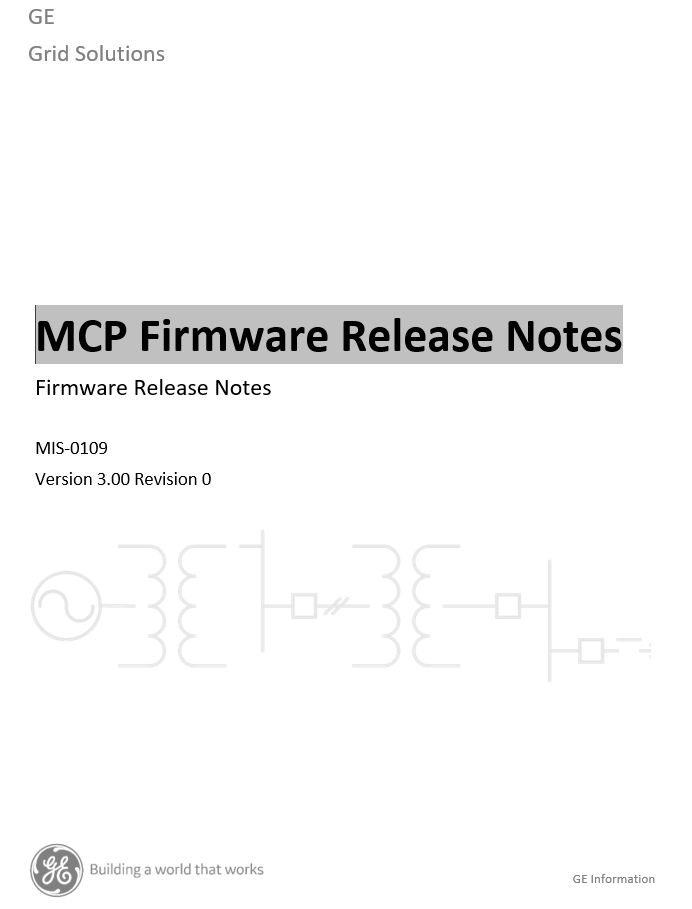 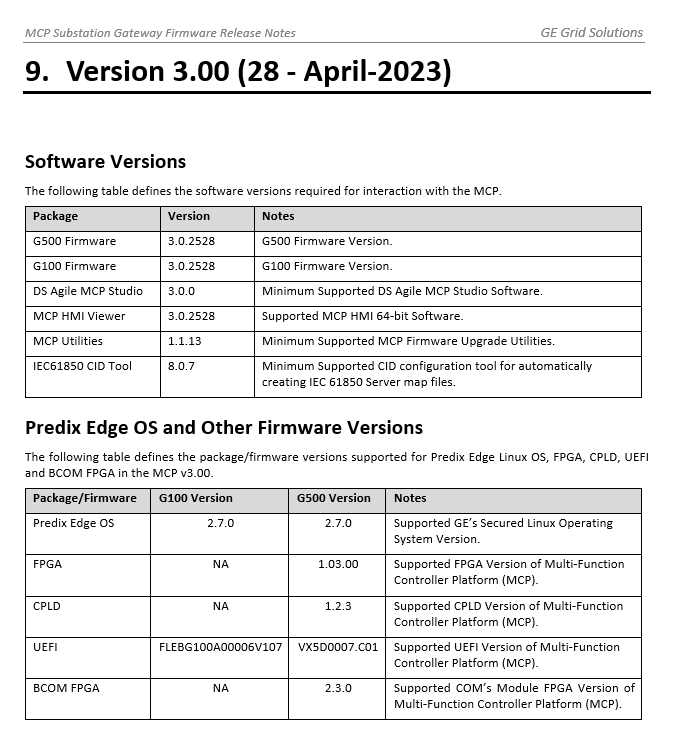 9
2010 – G100 INITIAL SETUP
G100-2010 l Release Notes
[Speaker Notes: The Release notes outline key features, capabilities, and known issues within the MCP at the]
G100 Interface Options
The following connection / interface options are available after G100 first power up:
KVM
Local KVM (Keyboard, Video and Mouse) :
Connect the Display Port to a monitor with a display cable.
Connect a keyboard and mouse to any of the USB ports.


2. Default Maintenance Ethernet Port:
Ethernet Port #1
Default IP address: 192.168.168.81


3. Default Serial Maintenance Port: 
Serial port # 4 in RS232 mode
Default settings: 115200 baud rate, 8 data bits, no parity and 1 stop bit (abbreviated as 115200 8N1)
Can be disabled
KEYBOARD
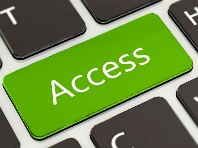 VIDEO
MOUSE
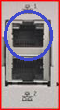 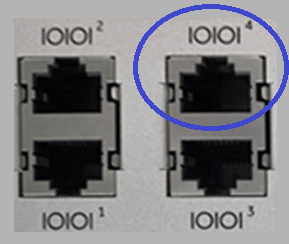 2010 – G100 INITIAL SETUP
G100-2010 l Interface Options
[Speaker Notes: Once the unit is powered up, several interface options are available for connecting to the device. This includes Local KVM, Maintenance Ethernet Port and Serial Maintenance port.
Please refer to the next video on G100 Access to get more information on the connection/interface options.]
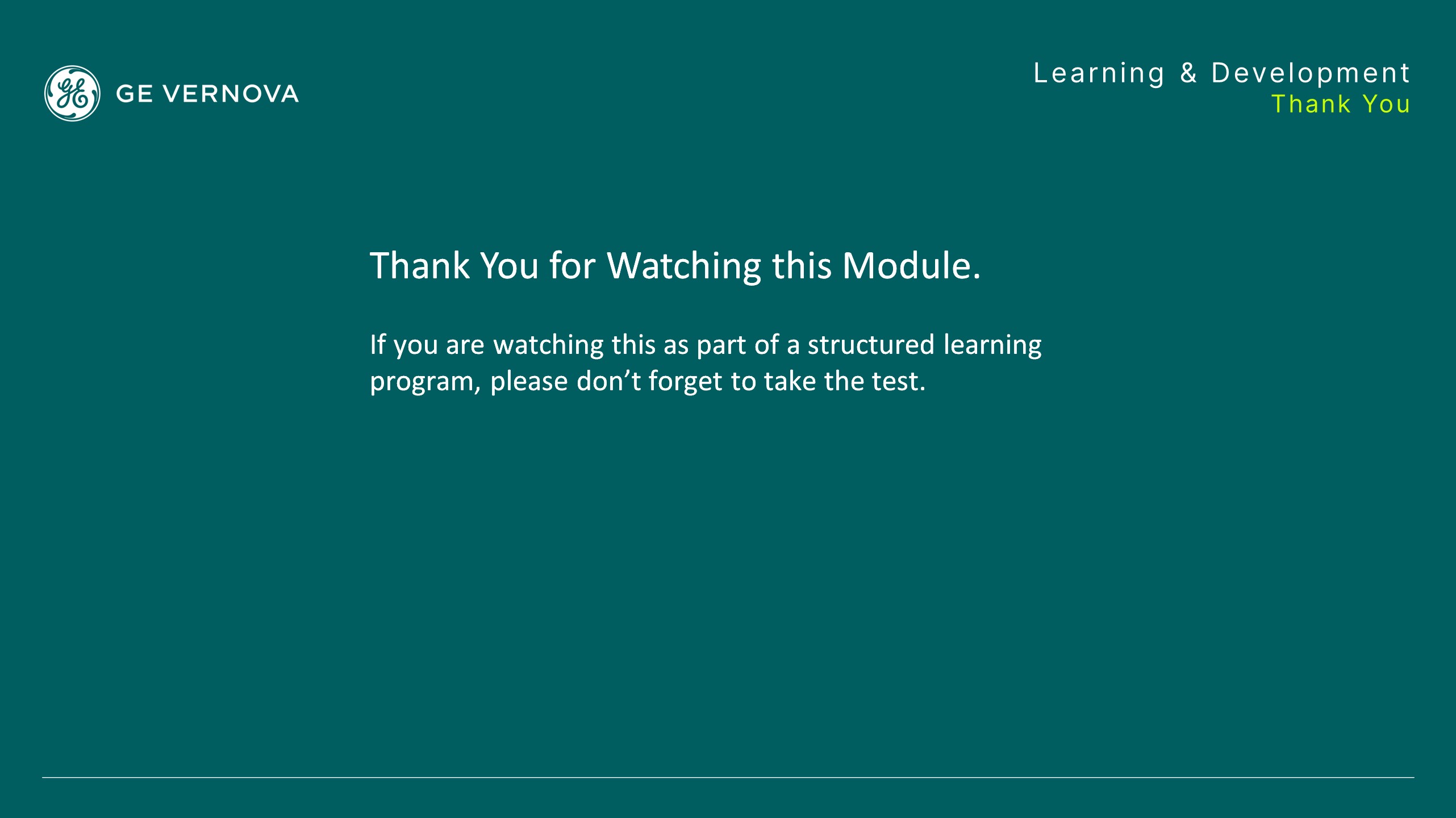 Thank you for having watched this educational material
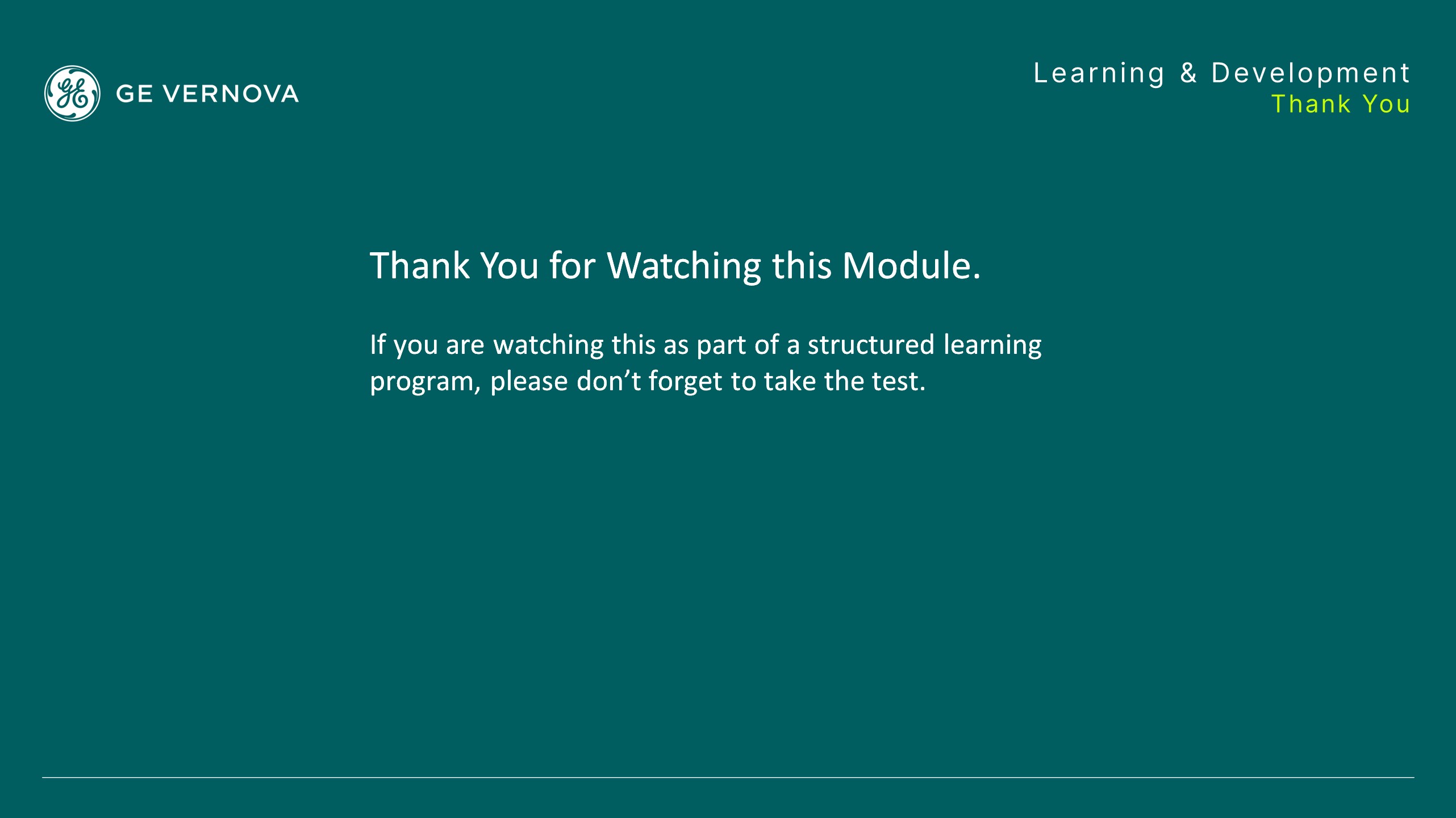 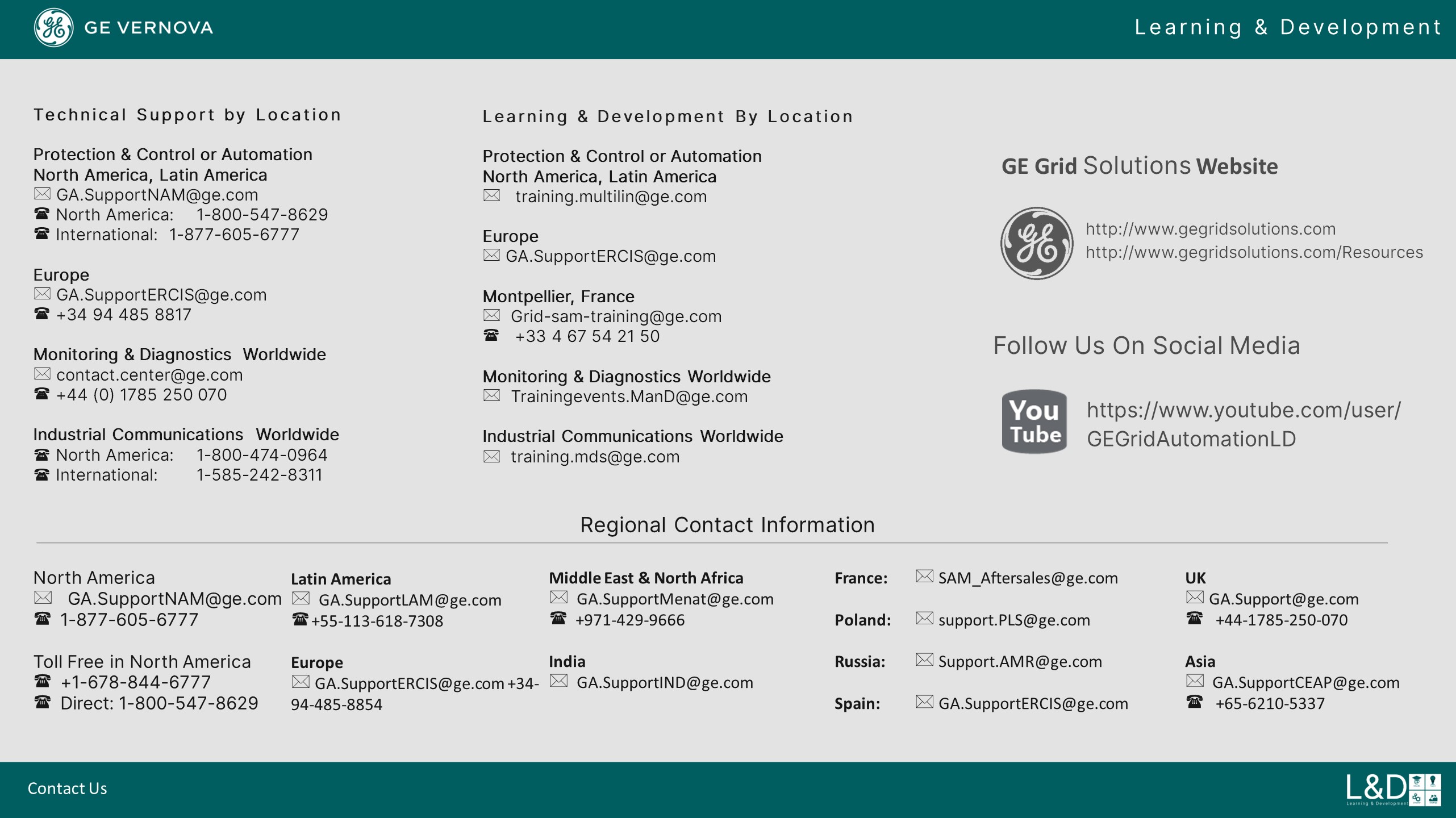 Thank you for having watched this educational material
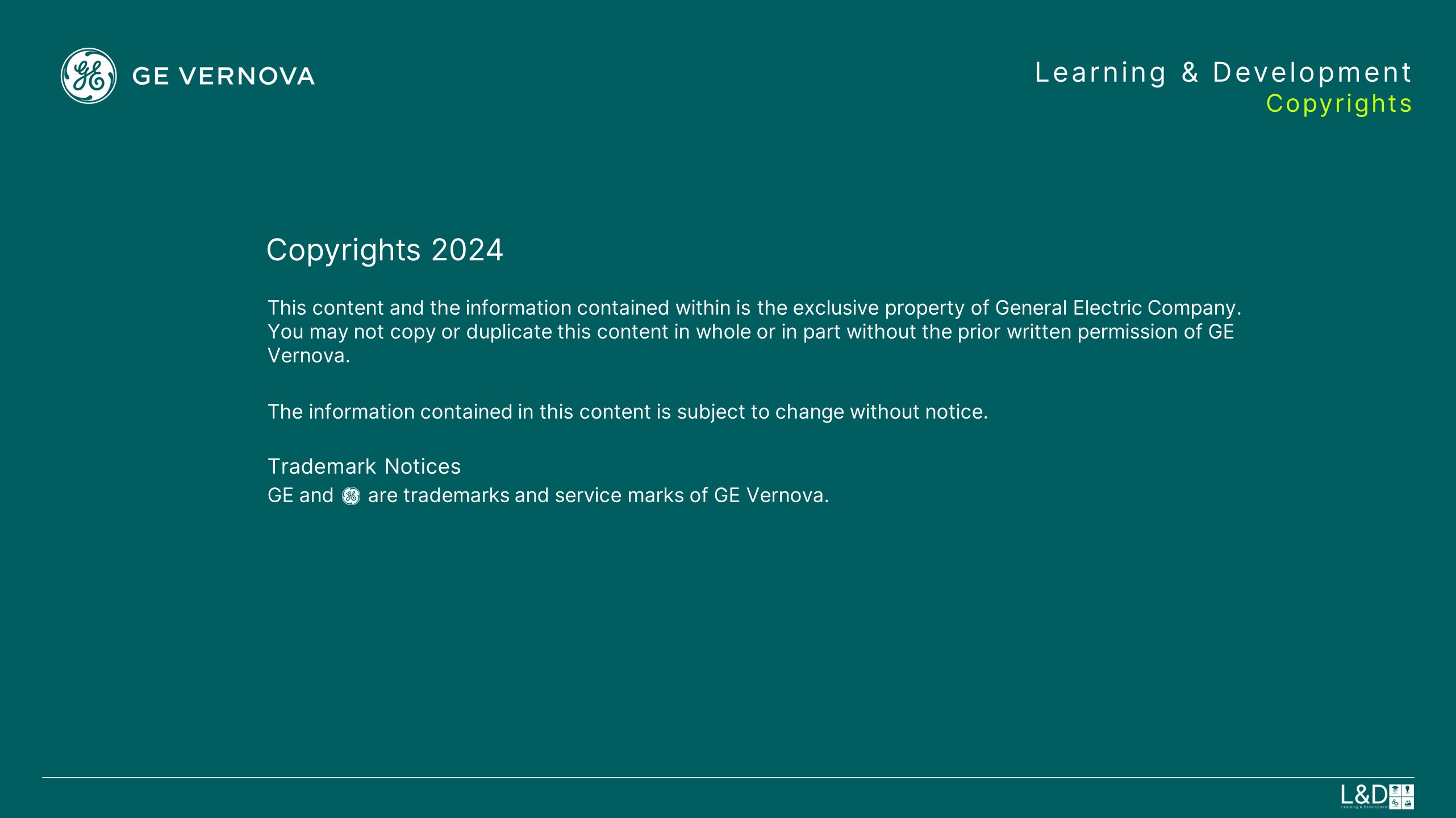